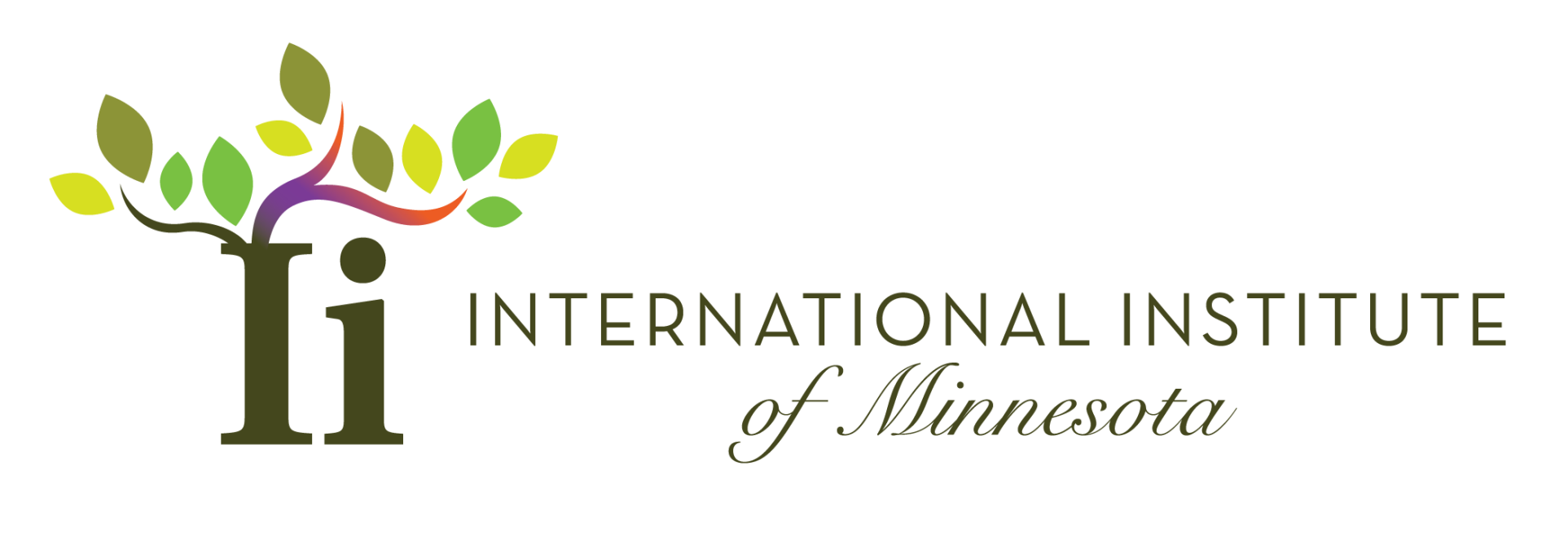 I-730 Follow-To-Join (FTJ) Refugee/Asylee Updates
Presented by: Beverly Anne Skulratana, DOJ Representative 
Email: bskulratana@iimn.org
Ph: 651-647-0191 EXT 337
The following information is based on the experience of International Institute of Minnesota staff and clients.  Every FTJ refugee/asylee case is different and should be evaluated on an individual basis.  Due to the fluid and complex nature of the FTJ refugee process, the information provided on these slides could be subject to change.
Last updated 06/21/2019-This was created by the International Institute of Minnesota
1
Travel Bans & Administrative Changes
1/27/2017: Executive Order 13767

3/6/2017: Executive order 13780/Refugee Ban 2.0

7/12/2017: 120 day Refugee Ban Goes into effect 

09/24/2017: Presidential Proclamation 9645/Travel Ban 3.0 

10/23/2017: I-730 FTJ Refugee Memo- Program paused Indefinitely 

10/24/2017: 120 day refugee ban expires w/ new enhanced vetting 

12/23/2017: Order Granting Preliminary Injunction - Doe et al. v. Trump
	https://www.aclu-wa.org/news/federal-court-grants-injunction-	suit-stop-trump-	administration- separating-refugees-their
1/12/2018: I-730 FTJ Refugee Workload Change—USCIS Service Center to ISAB               

2/1/2018: USCIS & DOS implement new procedures for I-730 FTJ refugee cases 
	https://www.uscis.gov/i-730 -Refer to Special Instructions 	
6/2018: Uganda I-730 FTJ Refugee cases under USCIS Kenya Jurisdiction 
	https://travel.state.gov/content/travel/en/us-visas/immigrate/follow-to-join-refugees-and-	asylees.html
01/2019-04/2019: USCIS Addis Ababa OR US Embassy Addis Ababa?
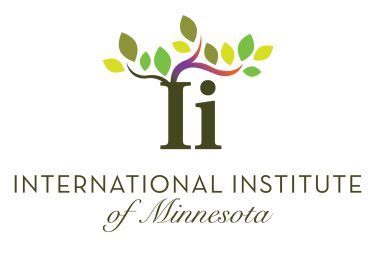 Last updated 06/21/2019-This was created by the International Institute of Minnesota
2
I-730/V-93 Follow-to-Join Refugee
January 12, 2018 Edition
I-730---Nebraska Service Center 
Processing Times: VARIES 
As of 6.12.2019, 8.5 to 10.5 months 
Notices: Receipt-Transfer Notice
KENYA
Resettlement Support Center (RSC) Preliminary Screening Interview & USCIS Nairobi 
SOUTH AFRICA
USCIS Johannesburg
UGANDA 
USCIS Nairobi *06/2018 
https://www.uscis.gov/about-us/find-uscis-office/international-immigration-offices
Request for Evidence

   Administrative        Processing
 
Assurance w/ local VOLAG 

   Medical 

   IOM Cultural  Orientation 

     Flight
USCIS international field office
USCIS Abroad adjudicates I-730
ISAB International Adjudications Support Branch (CA)  
Processing Times: VARIES 
 At least 120 days 
Notices: Initial Receipt-RFE-Notice of Approval 
*4/2018 Transfers still waiting 
Status Check Emails: 8/2018; 3/2019- Wait
ETHIOPIA 
US Embassy
DEMOCRATIC REPUBLIC OF CONGO 
US Embassy
DJIBOUTI 
US Embassy
https://travel.state.gov/content/travel/en/us-visas/immigrate/follow-to-join-refugees-and-asylees.html
Department of State
ISAB adjudicates I-730
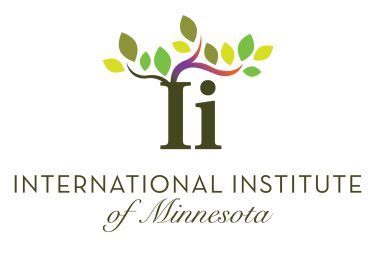 Last updated 06/21/2019-This was created by the International Institute of Minnesota
3
[Speaker Notes: *Kenya, South Africa, Uganda, Ethiopia, DRC, and Djibouti were chosen because the majority of IIM FTJ Refugee cases are in these countries.]
I-730/V-92 Follow-to-Join Asylee
I-730---Nebraska Service Center 
Processing Times: VARIES 
As of 6.12.2019, 8.5 to 10.5 months 
Notices: Receipt-RFE-Approval Notice
KENYA
USCIS Nairobi 
SOUTH AFRICA
USCIS Johannesburg
https://www.uscis.gov/about-us/find-uscis-office/international-immigration-offices
Request for Evidence

   Administrative        Processing

 Visa Issuance 

   Flight
USCIS international field office
National Visa Center (NVC)
Processing Times: 2-8 Weeks 
Notices: Transfer Notice w/ DOS Case #
ETHIOPIA 
US Embassy
DJIBOUTI 
US Embassy
UGANDA 
US Embassy 
https://travel.state.gov/content/travel/en/us-visas/immigrate/follow-to-join-refugees-and-asylees.html
Department of State
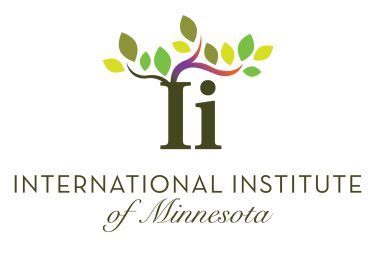 Last updated 06/21/2019-This was created by the International Institute of Minnesota
4
[Speaker Notes: *Kenya, South Africa, Uganda, Ethiopia, and Djibouti were chosen because the majority of IIM FTJ Refugee cases are in these countries.]